どうもんフィットネス
体験
体験
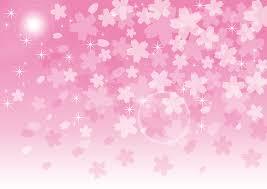 無料
無料
1（金）～7（木）
14（木）～16（土）
25（月）～31（日）
３月
無料体験
　　　デー
無料体験デーは
入会金（通常3,000円）も無料
※体験はお一人１回まで　　※通常入会金3,000円、体験料500円
※表示金額は税抜
☎083-941-5353
どうもんフィットネス
体験
体験
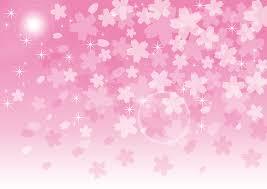 無料
無料
1（金）～7（木）
14（木）～16（土）
25（月）～31（日）
３月
無料体験
　　　デー
無料体験デーは
入会金（通常3,000円）も無料
※体験はお一人１回まで　　※通常入会金3,000円、体験料500円
※表示金額は税抜
☎083-941-5353
どうもんフィットネス
体験
体験
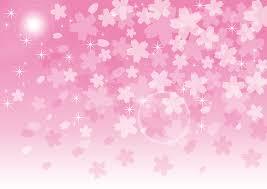 無料
無料
1（金）～7（木）
14（木）～16（土）
25（月）～31（日）
３月
無料体験
　　　デー
無料体験デーは
入会金（通常3,000円）も無料
※体験はお一人１回まで　　※通常入会金3,000円、体験料500円
※表示金額は税抜
☎083-941-5353
どうもんフィットネス
体験
体験
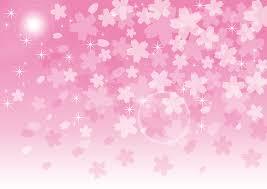 無料
無料
1（金）～7（木）
14（木）～16（土）
25（月）～31（日）
３月
無料体験
　　　デー
無料体験デーは
入会金（通常3,000円）も無料
※体験はお一人１回まで　　※通常入会金3,000円、体験料500円
※表示金額は税抜
☎083-941-5353